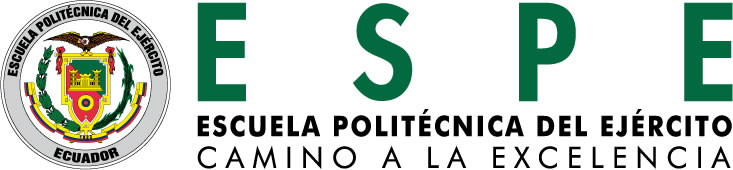 PLANIFICACIÓN ESTRATÉGICA PARA LA FUNDACIÓN SCALESIA

TESIS  PREVIA A LA OBTENCIÓN DEL TÍTULO DE:
MAGÍSTER EN PLANIFICACIÓN Y DIRECCIÓN ESTRATÉGICA

DIRECTOR: 
ING. DANNY ZAMBRANO 


AUTOR: 
GREY DALILA CHOEZ PACHECO
CONTENIDO
GENERALIDADES
ANTECEDENTES:

Fue Fundada en el año de 1993,  tiene como fundadores a un grupo de galapagueños (as) interesados en contribuir y desarrollar la educación en las Islas.

El grupo fundador identificó la necesidad de crear una unidad educativa con el objetivo de brindar una alternativa al sistema educativo que en ese entonces se venía dando en las islas, a los futuros profesionales.

La Unidad Educativa Modelo Thomas de Berlanga nace en el año 1994,  se constituye como una organización privada sin fines de lucro con educación bilingüe,  que brinda educación parvulario, básica y secundaria y cuenta con más de 100 alumnos. Cada paralelo tiene 20 alumnos como máximo.

La Fundación Scalesia gestiona la consecución de recursos adicionales para financiar becas que brindarán a más niñ@s, la oportunidad de recibir una educación de calidad basada en competencias,  que permita construir una vida digna y que ayude a la Unidad Educativa a implementar la reforma educativa.
ESTRUCTURA ORGANIZACIONAL
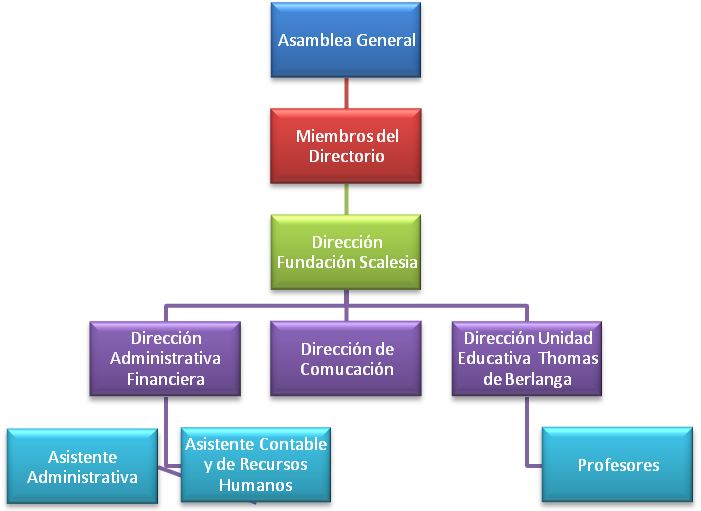 ANÀLISIS SITUACIONALANÀLISIS EXTERNO
MACROAMBIENTE
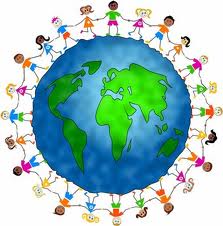 ANÀLISIS SITUACIONALANÀLISIS EXTERNO
MACROAMBIENTE
ANÀLISIS SITUACIONALANÀLISIS INTERNO
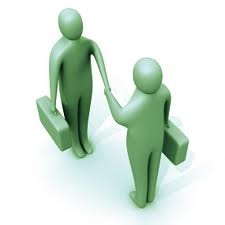 MICROAMBIENTE
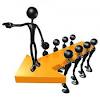 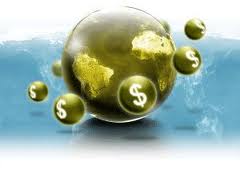 ANÀLISIS FODAMATRIZ DE SINTESIS
ANÀLISIS FODAMATRIZ DE SINTESIS
ANÀLISIS FODAMATRIZ DE IMPACTO
ANÀLISIS FODAMATRIZ DE IMPACTO
ANÀLISIS FODAMATRIZ DE IMPACTO
ANÀLISIS FODAMATRIZ DE IMPACTO
ANÀLISIS DE APROVECHABILIDAD
ANÀLISIS DE APROVECHABILIDAD
Nivel de Relación: Alta = 5; Media = 3; Baja = 1; Nula = 0
ANÀLISIS DE VULNERABILIDAD
ANÀLISIS DE VULNERABILIDAD
Nivel de Relación: Alta = 5; Media = 3; Baja = 1; Nula = 0
HEXÀGONO ESTRATÈGICO (RELACIÒN CAUSA – EFECTO)
1
1. .Contar con una cartera de donantes
E=6  S=8
10. Generar recursos y fuentes de financiamiento
2
2. Posicionar en el nivel académico a la FS
6
1
E=4  S=4
E=7  S=6
10
2
7
8
9. Disminuir las políticas frágiles
3. Mostrar al mundo la capacidad
9
3
E=3  S=3
E= 3  S=2
5
8. Contar con un sistema de medición administrativa y académica
4. Acceder a los beneficios que genera el turismo
4
E=5  S=4
8
4
E=4  S=4
10
7
5
3
7. Restringir la contratación de personal no residente
5. Relacionar a la FS con centros educativos internacionales
6
E=1  S=0
9
E=5  S=6
6. Socializar sobre los efectos de la inflación
E=2  S=1
Esta metodología permite que mediante la implementación de un diagrama de Causa – Efecto, se puedan identificar las 6 maniobras que poseen mayor impacto sobre el futuro de la FS y que darán lugar a los objetivos estratégicos.
IDENTIFICACIÒN DE OBJETIVOS ESTRATÈGICOS
DIRECCIONAMIENTO ESTRATÈGICO
En el diseño de la Planificación Estratégica de la FS, se determinó que no cuenta con una misión y visión, en reuniones mantenidas con los directivos y miembros de la asamblea se formulo la misión y visión, sin embargo a los padres de familia se les hiso una encuesta.

MISIÒN
“Aportar a la educación de niños, niñas y adolescentes mediante la consecución de fondos para asignar becas de estudio y formando lideres amigables con el ambiente, contando con personal calificado y garantizando la educación en las Islas Galápagos”
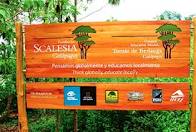 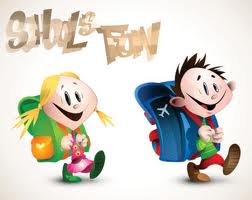 DIRECCIONAMIENTO ESTRATÈGICO
VISIÒN
“Ser en el 2015 un modelo en la gestión educativa liderando en la consecución de recursos que favorezcan el posicionamiento de la Unidad Educativa Thomas de Berlanga, formando líderes comprometidos a trabajar en mantener las condiciones socio ambientales propias de las Islas Galápagos.”
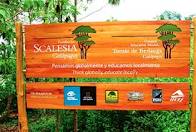 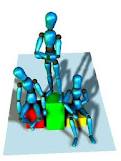 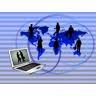 VALORES DE LA FUNDACIÒN SCALESIA
DIRECCIONAMIENTO ESTRATÈGICO
DIRECCIONAMIENTO ESTRATÈGICO
PRINCIPIOS DE LA FUNDACIÒN SCALESIA
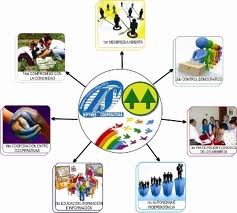 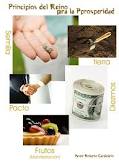 OBJETIVOS ESTRATÈGICOS
OBJETIVOS ESTRATÈGICOS, POLITICAS Y ESTRATEGIAS
MAPA ESTRATÈGICO
VISION
Ser en el 2015 un modelo en la gestión educativa liderando en la consecución de recursos que favorezcan el posicionamiento de la Unidad Educativa Thomas de Berlanga, formando líderes comprometidos a trabajar en mantener las condiciones socio ambientales propias de las Islas Galápagos.
FUNDACION SACALESIA
Generar recursos y fuentes de financiamiento
VALORES
Igualdad
Calidad
Tolerancia
Solidaridad
Responsabilidad Ambiental
Compromiso
Honestidad
ESTRATEGIAS
Contar con un sistema de medición de gestión administrativa y académica.
Acceder a los beneficios que generan el turismo y la investigación científica mediante convenios y donaciones.
PRINCIPIOS
Transparencia
Eficiencia
Participación
Integridad
Relacionar a la FS con entidades educativas de conservación a nivel internacional que se proyectan como ejemplo a seguir
Posicionar en el nivel académico a la FS.
MISION
Aportar a la educación de niños, niñas y adolescentes mediante la consecución de fondos para asignar becas de estudio y formando lideres amigables con el ambiente, contando con personal calificado y garantizando la educación en las Islas Galápagos
Contar con una cartera de donante que ayuden a mantener el centro de estudios
AGENDA DE CAMBIO
CUADRO DE MANDO INTEGRAL
El Cuadro de Mando Integral traduce la misión, visión, y la estrategia en objetivo e indicadores a través de un conjunto equilibrado de perspectivas

Además permite ofrecer una visión completa de la organización, siendo el elemento esencial del sistema de información que sirve de apoyo al sistema de control de gestión en su misión de mejorar su nivel de competitividad en el largo plazo.
INDICADORES KPI`s
El Cuadro de Mando Integral está vinculado estratégicamente a la organización a través de tres indicadores.

 Las relaciones causa-efecto
 Los resultados y los inductores de actuación
 La vinculación con las finanzas
DEFINICIÒN DE INDICADORES KPI`S
CUADRO DE MANDO INTEGRAL
ESCALA DE CUMPLIMIENTOS
PROYECTOS
PORTAFOLIOS DE PROYECTOS
PROYECTOS
PORTAFOLIOS DE PROYECTOS
ELABORACIÒN DE PERFILES DE PROYECTOS
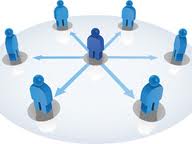 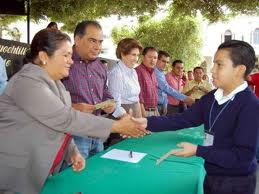 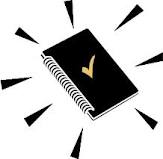 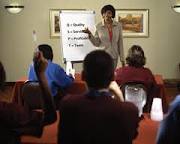 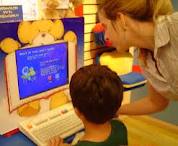 PROYECTO 1
PROYECTO 2
PROYECTO 3
PROYECTO 4
PROYECTO 4
CONCLUSIONES Y RECOMENDACIONES

CONCLUSIONES
La Fundación Scalesia es una fundación conocida a nivel local por estar ubicada en la parte alta de la isla, donde se enseña a los estudiantes a mantener un equilibrio con la naturaleza además es una de las mas fortalecidas en el idioma ingles a nivel local.

Desde su creación, se ha convertido en una reconocida ONG por ser la única en el  invirtiendo en la educación de los Santacruceños.

Mediante el análisis FODA se pudo determinar que entre las principales fortalezas que tiene la institución es que a sus inicios fue posicionada y a pesar de no contar con comunicación la población la identifica como una ONG de alto prestigio donde los estudiantes son autocríticos y respetan al medio ambiente.
CONCLUSIONES Y RECOMENDACIONES

CONCLUSIONES
La FS ha venido trabajando sin un horizonte plenamente definido a pesar de que se tiene una matriz de planificación esta no es completa y no se la actualiza frecuentemente por ende la planificación no contiene instrumentos que ayuden a la toma de decisión de la FS.

El direccionamiento estratégico  es urgente, donde cada persona involucrada conozca las metas y objetivos a alcanzar para que prevalezca el trabajo en equipo.
CONCLUSIONES Y RECOMENDACIONES

RECOMENDACIONES
Se recomienda aprovechar de mejor manera el liderazgo en el mercado y el limitado número de competidores, e incentivar en los estudiantes y profesionales los beneficios y oportunidades que brinda el estudio de forma amigable con el ambiente que ayude a crear un equilibrio hombre – naturaleza razón de vivir en un archipiélago declarado patrimonio de la humanidad.

Es necesario fidelizar a sus clientes actuales con becas y descuentos , premiando a los alumnos más destacados de cada nivel, descuentos para hermanos que estudien en la institución
CONCLUSIONES Y RECOMENDACIONES

RECOMENDACIONES
Ejecutar estudios para determinar causas y superar las debilidades de la no inserción de alumnos de la localidad que tienen bajos recursos económicos.

Desarrollando un plan permanente de capacitación a los docentes en las áreas pedagógicas y personal administrativo para lograr una gestión más efectiva.

Impulsar convenios nacionales e internacionales para capacitación y formación académica creando alianzas estratégicas.

Crear alianzas estratégicas con instituciones educativas y asociaciones productivas y científicas para realizar pasantías o que haya apoyo para becar más estudiantes en la comunidad.
CONCLUSIONES Y RECOMENDACIONES

RECOMENDACIONES
Mejorar los ingresos de fuentes tradicionales y buscar nuevas fuentes de financiamiento.

Monitorear la disminución de alumnos.

Se recomienda captar la totalidad de la demanda potencial y aumentar el número de clientes

Mantener y fortalecer la imagen institucional la misma que ya sido posicionada en el mercado local.

Fortalecer esta estrategia de promoción; la creación de buenas relaciones con los diversos públicos de la institución, la creación de una buena "imagen corporativa", y el manejo o desmentido de rumores, historias o acontecimientos negativos.
CONCLUSIONES Y RECOMENDACIONES

RECOMENDACIONES
Aplicar las estrategias propuestas en cada perspectiva que permita desarrollar el plan estratégico y poder alcanzar el objetivo planteado en el plan.

Desarrollar nuevas modalidades estudio – aprendizaje

Aplicar y desarrollar el plan estratégico de marketing para captar un mayor número de alumnos.
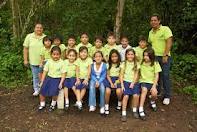 GRACIAS
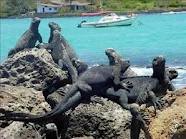 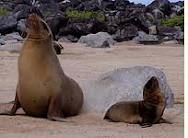 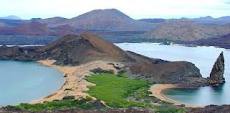